Certificate,
Construction Equipment
Operation
Certificate,
Heavy Equipment
Operation
Associate Degree,
Construction Management
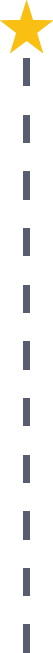 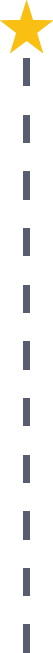 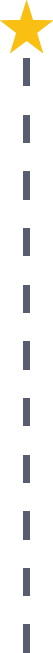 Start Pre-Construction
As early as grade 7
(based on readiness)
Excavator
Median Salary: $36,900
Job Growth (10 yr): 006%
Annual Openings: 54
Average Tuition (1 yr): $0 –$3,900/yr
Operating Engineer
Median Salary: $44,430
Job Growth (10 yr): 12.1%
Annual Openings: 421
Average Tuition (1 yr): $0 –$3,900/yr
Project Supervisor
Median Salary: $57,500
Job Growth (10 yr): 14.8%
Annual Openings: 457
Average Tuition (2 yrs): $3,900/yr
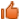 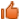 Workplace Visits
Job Shadow
Internship
Work
Supervised Experience
---
Work
Supervised Experience
Internship
---
Work
Internship
---
Work
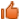 Data reflects 2014 Ohio labor statistics and public institutions of higher education for 2013-2014. For specific tuition costs, visit ohiohighered.org.
Ohio In-demand Occupations
Visit education.ohio.gov/CareerConnections for reference information. 
Course titles and sequences will vary between schools.
1/2016